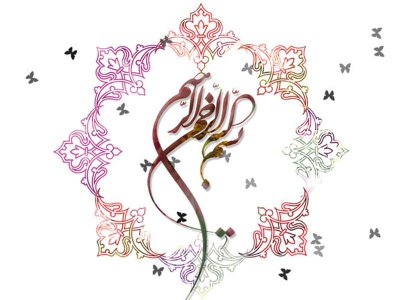 كوكسي هاي گرم مثبت :استافيلوكوك استرپتوكوك
كوكسي gr+
كاتالاز
+
-
استرپتوكوك
استاف
+
كوآگولاز
-
استاف كوآگولاز منفي
اورنوس
Novobiocin susceptible
-
+
اپيدرميديس و ساپروفتيكوس
همولتيكوس
انواع استرپتوكوك ها
A: استرپتوكوك پيوژن : فارنژيت، سلوليت و مخملك
B : استرپتوكوك آگالاكتيه : Neopar و Purpurium
C : equisimil : سلوليت و اندوكارديت 
D : انتروكوك فكاليس : باكتريمي، اندوكارديت و UTI، استرپ بوويس
G : استرپ canis : سلوليت و باكتريمي

استرپتوكوك ويريدانس، Mitis، Sanquis، Intermedius، Peptostrepto coccus، anginosus، آنايروب، عفونتهاي دهان و سرو گردن
استافيلوكوك
كوكسي گرم مثبت به صورت زنجيره و خوشه اي بدون كپسول و بدون حركت و بدون اسپور
استافيلوكوكهاي ويرولانت پلاسما را Clot مي كنند : كاتالاز + استاف اورئوس
استافيلوكوكهاي كمتر ويرولانت پلاسما را Clot نمي كنند : كاتالاز – استاف اپيدرمیديس
اجزاي سلولي
بيوفيلم : يك شبكه پلي ساكاريدي اكستراسلولار براي ارتباط ميكروارگانيسم با محيط اغلب در استاف كوآگولاز منفي
تكوئيك اسيد و ليپوتكوئيك اسيد و پپتيدوگليكان : محل چسبيدن آنزيم ها و prot ها
كوآگولاز : آنزيمي كه به پروترومبين باند شده و سبب تبديل فيبرينوژن به فيبرين مي شود 
ليپاز : سبب حفظ ميكروب در غدد سباسه مي شود
هيالورونيداز : هيالورونيك اسيد را هيدروليز مي كند 
سوپر آنتي ژنها : ميتوژنهاي T-cell كه مستقيماً به مولكولهاي كلاس II (Histocompatibility) در سطح سلولهاي Ag presentig مي چسبند و سبب تحريك T-cell مي شوند
دزوكسي ريبونوكلئاز، كاتالاز، توكسين ها :  ، ، γ

 توكسين : روي لكوسيت و فيبروبلاست و اريتروسيت اثر مي كند 
 توكسين : روي اريتروسيت اثر مي كند
γ توكسين : سبب ليز مي شود  

انتروتوكسين – اكسفولياتيو توكسين – توكسين شوك سپتيك
فاكتورهاي ريسك براي عفونتهاي استافيلوكوكي
همودياليز، HIV، معتادين تزريقي، الكليسم، ديابت، سندروم داون، Job، چيدياك هيگاشي، نقايص كموتاكسي مثل ويسكوت آلدريچ، نقايص كموتاكسي اكتسابي مثل آرتريت روماتوئيد، افراد Catheter association
كاريرهاي استافيلوكوك : 1-Persistent، 2-Intermitent 
20% افراد سالم Persis، 60% Intermitent و 20% non carrier و متوسط شيوع كارير بودن 55-20% مي باشد 
قسمت قدامي سوراخهاي بيني شايعترين محل كلونيزاسيون استاف است و ساير موارد : پوست، واژن، پرينه، آگزيلار و نازواوروفارنكس
كلونيزاسيون MRSA در بيمارستان
مصرف قبلي 
آنتي بيوتيك
بستري شدن طولاني
جراحي
ICU
Nursing home
تماس با افراد كارير
فاكتورهاي مهم در چسبيدن استافيلوكوك به بافتها
Clumping factor
Collagen binding factor
Fibronecting binding fctor
بيماريزايي
Intoxication : كلونيزاسيون، توليد توكسين، جذب توكسين، بيماريزايي

Infection : كلونيزاسيون، تهاجم، چسبيدن به ماتريكس، نوتراليزاسيون ايمني و تخريب بافتي
T.S.S
دو فرم كلي دارد : Menstrual و Non Menstrual 
در نوع Menstrual  در روز اول يا آخر پريود، مصرف تامپونهاي قابل جذب. در نوع غير Menstrual  پس از زخم هاي جراحي، عفونتهاي پوست و مخاط، ديافراگم كنتراسپتيو، كاتترهاي دياليزي و آنفلوانزا
شرايط شوك : 
1-  Prot level
2- 6.5-8 Natural PH
3-  Partial P. Co2
4-  Partial P. O2
سندروم باليني
تب + هيپوتنشن + ديفيوز ماكولار راش + دسكو آموسياسيون روزهاي آخر + سه تا درگيري از ارگانهاي زير : كبد، خون، كليه، موكوس مامبران، CNS، GI و موسكولار 
كبد :  آنزيمها و  Bili و هپاتيت 
خون : ترومبوسيتوپني كمتر از 100000
كليه :  Cr دو برابر نرمال 
موكوس مامبران : كنژكتيويت، واژينيت، استوماتيت
CNS : اختلال هوشياري
GI : اسهال 
موسكولار :  5 برابر آنزيمها
1- تستهاي سرولوژي منفي براي لپتوسيپروز، سرخك، RMSF
2- B/C منفي براي ساير پاتوژنهاي خوني
3- جداسازي استافيلوكوك از خون يا جداسازي Super-Ag استاف
4- وجود Ab در زمان نقاهت در خون 
5- عدم وجود Ab به توكسين در مرحله حاد 
Food poisining : 15 انتروتوكسين يا super Ag وجود دارد. كومون 6-2 ساعت، علايم ظرف 12-6 ساعت خود محدود شونده است، تركيبات خامه مهمترین منبع آن است، علايم به صورت درد شكم، استفراغ و اسهال آبكي كمتردیده می شود.
درمان : اصلاح آب و الكتروليت در صورت نياز، عدم قطع استفراغ
Staphylococal Scaled Skin Syndrom(SSSS)
اكسفولياتيو توكسين
 فرم شديد آن Ritter’s در بچه ها و TEN  دربالغين 
پوست تندرنس 
نماي Sand paper
تب و تحريك پذيري و لتارژي
اكسفوليشن و دسکوآميشن
Impetigo
عفونت سطحي پوست، اكثراً در بچه ها، ضعف بهداشت عمومي مناطق Expose، اغلب عامل Sta است و در 20% Str
ماكول و پاپول قرمز  وزيكول و پوستول. وزيكولها سريعاً پاره شده و Crust زرد ضخيم با قطر cm 1 بجا مي گذارد
علايم جنراليزه (-)
درمان با موپيروسين يا فوزيديك اسيد موضعي/ اكساسيلين، ماكروليد، آموكسي كلاو
Folliculitis
پيودرم فوليكول مو
ضايعات قرمز دردناك برآمده با base اندوره
فوليكوليت extensive صورت = sycosis barbae
علايم ژنراليزه (-)
درمان : Topical
Furuncle
پيشرفت واكنش عفوني فوليكولهاي مو در صورت، زيربغل، گردن و buttock
ندول قرمز دردناك، ضايعات برآمده گرم و دردناك با قطر cm 2-1 و منطقه زردرنگ در مركز آن كه در صورت پاره شدن مقدار زيادي چرك زرد و مواد نكروتيك خارج مي شود
در صورت تكرار ضايعه بررسي از نظر carrier
Carbuncle
عفونتهاي عمقي كه چند فوليكول مو را با هم درگير مي كنند و ناشي از انتشار و بهم چسبيدن عفونتهاي فوليكول مو به بافتهاي عمقي ساب كوتانئوس است
Hydradenitis
عفونت پيوژنيك غدد عرق آپوكرين به صورت فورونكلهاي گروهي در زير بغل، پرينه و ژنيتال 
اگر سمپتوم ژنراليزه داشت  درمان خوراكي
Mastitis
3-1% مادران post delivery ندول اريتماتو دردناك و حتي آبسه در هفته 3-2 پس از زايمان 
تب و علايم سيستميك (+)
درمان سيستميك
Wound Infection
علت مهم عفونت زخمهاي بيمارستاني
ادم و اريتم پيشرونده در اطراف انسزيون جراحي دو روز يا بيشتر پس از عمل 
علايم ژنراليزه (+) 
درمان 10-7 روز خوراكي در صورت پيشرفت عفونت به محلهاي عمقي  6-4 هفته درمان سيستميك + برداشتن مواد خارجي
Erysipla
عامل آن اغلب Str و گاهي Str + Sta
Cellullitis
التهاب حاد پوست و ساب كوتانئوس ناشي از زخم، سوختگي يا برش جراحي يا تروما
درد و تندرنس و تورم و اريتم همراه تب و لرز و باكتريمي
در معتادين تزريقي همراه ترمبوفلبيت سپتيك و آرتريت و استئوميليت
در افراد با نقص درناژ لنفاوي فوقاني يا تحتاني مثل ماستكتومي يا فيلاريا 
سلوليت هاي راجعه در bypass كرونري و Athlet foot
Bacteremia
Community و hospitalized
در نوع اول : 
1- باكتريمي  وابسته به Health care W
2- بيماريهاي underlying
3- بدون بيماريهاي underlying
در نوع دوم : در 13% اندوكارديت وجود دارد. 14-10 روز درمان ضد استاف
اندوكارديت
روي دريچه هاي سالم
تب و تاكيكاردي و هيپوتنشن و درد پلورتيك ديس پنه
B/C در 90% (+)
6-4 هفته درمان ضد استاف
پنوموني
كمتر از 10% پنومونيهاي community و 30-20% بيمارستاني 
خانه سالمندان، ديابت، الكليسم، پس از انفلوانزا
عفونت نكروتايزينگ كه سريعاً به طرف تخريب بافتي و كاويتاسيون پيش مي رود
ابتلا از راه هماتوژن يا آسپيراسيون يا مجاورتي 
آبسه و آمپيم
15-10 روز درمان سيستميك ضد استاف
استئوميليت
50 تا 70% عامل آن استاف است
هماتوژن يا مجاورتي در انتهاي ديستال استخوانهاي دراز و متافيز همور، تي بيا و فمور
B/C در 50% (+) در افراد مسن و بچه ها
DX با تكنزيوم اسكن و MRI كه خيلي حساس هستند نياز به 6-4 هفته درمان در نوع حاد و 10 هفته در نوع complicated
در بچه ها پس از 7 روز تزريقي  خوراكي 
در بالغين درمان تزريقي
آرتريت
بورسيت، پيوميوزيت كه سه مرحله دارد :
1- كرامپ و تب خفيف و درد عضـلاني و بي اشتهايي كه 2-1 هفته طول مي كشد
2- Muscle Abscess با درد و تورم عضلاني، تندرنس و sepsis
3- Muscle destruction و عوارضي مثل استئوميليت
درمان در عفونتهاي استافيلوكوكي
پني سيلين ها : كلوكساسيلين، ديكلوكساسيلين، متي سيلين، نفسیلين
سفالوسپورين ها : سفازولين، سفامندول، سفا كلر
گليكوپپتيدها : وانكومايسين 
كينولون ها
 كوتريموكسازول + ريفامپين  
  ماكروليدها
مينوسيكلين
 Oxazolidinones : Line ozolid
Quinu pristin / Dalfopristin
  آمينوگليكوزيدها
عفونتهاي استرپتوكوك
هموليز كامل يا B در A
هموليز نسبي يا  : پنوموكوك 
بدون هموليز يا γ
استرپتوكوك گروه A
مهمترين پروتئين سطحي آن M prot و اساسي است براي سروتايپينگ
M prot ساختمانهاي فيبريلار چسبيده در CW ارگانيسم است كه پروژكسيونهاي مويي شكلي از آن خارج مي شود 
وسيله اي است براي باقيماندن از دست فاگوسيتها چون فيبرينوژن پلاسما به M مي چسبد و سبب تداخل در كار كمپلمان مي شود 
استرپ تعداد زيادي كپسول پلي ساكاريدي متشكل از هيالورونيك اسيد آزاد مي كند.
اسيد هيالورونيك در فعاليت ايمني نقشي ندارد و ايمونوژن ضعيفي است. كپسول پلي ساكاريد نقشي در كلونيزاسيون ميكروب در حلق دارد
ساير محصولات استرپتوكوك : 
توكسين ها
استرپتوكيناز
DNA آز 
پروتئاز 
اگزوتوكسين A، B و C
اگزوتوكسين هاي پيروژنيك 
توكسين اريتروژنيك
علل فارنژیت حاد
ویرال: رینو ویروس، کورونا ویروس، آدنوویروس، آنفلوآنزا، پارا آنفلوآنزا، هرپس، EBV ، CMV ، HIV 

باکتریال: استرپتوکوک گروه A ، گونوکوک، مننگوکوک، کورینه باکتریوم دیفتریه، مایکوپلاسما، کلامیدیا
فارنژيت استرپتوكوكي
40-20% همه فارنژيت هاي اگزوداتيو 
بچه هاي زير 3 سال نادر
كومون 4-1 روز
تب بالا، بي اشتهايي، درد شكم و استفراغ
ظرف 5-3 روز بيماري Self limit
20% افراد به صورت آسمپتوماتيك كلونيزاسيون حلقي با استرپتوكوك دارند.
پيشگيري از تب روماتيسمي به از بين رفتن استرپتوكوك از حلق مربوط است نه به بهبودي سمپتومها
كشت حلق روش استاندارد طلايي
لاتكس يا آنزيم ايمونواسي
تستهاي Rapid مثل لاتكس spesifity 95% يعني جواب مثبت، قطعي است و نياز به كشت نمي باشد اما حساسيت آن از كشت كمتر است 90-55%
 ريسك Rf و انتقال بيماري به ديگران در افراد آسمپتوماتيك كمتر از سمپتوماتيك است 
درمان : پني سيلين تك دوز تزريقي، پني سيلين خوراكي 10 روزه، ماكروليد، سفالوسپورين، آموكسي كلاو
درمان كاريرهاي حلقي : پني سيلين + ريفامپين 
كاريرهاي ركتوم : وانكومايسين خوراكي + ريفامپين 
كشت پس از درمان درآنهايي كه خودشان يا اعضاي خانواده، عفونتهاي مكرر Str مي گيرند يا در ريسك RF هستنديا اگر موارد زيادي از RF در جامعه گزارش شود
عوارض Non suppurative : RF و GN
Suppurative : اتيت، سلوليت، آبسه پري تونسيلار يا رتروفارنژيال
مخملك
راش حاصل از يكي از سه توكسينهاي A و B و C
تزريق توكسين اريتروژنيك به صورت ID به افراد  اريتم لوكال  تست ديك 
راش در روز اول و دوم در تنه و بعد اندامها اما كف دست و پا (-) 
زبان توت فرنگي (+)
نماي sand paper (+)
پاپيلاي بزرگ روي زبان باردار 
راش پس از يك هفته خوب شده و دسكو آموسيون رخ مي دهد
TSS ناشي از استرپتوكوك
راه ورود استرپتوكوك به خون : 
GU، پوست
مخاط، واژن در 50% 
جراحي ماموپلاستي
هيستركتومي، وازكتومي
زايمان واژينال
ندرتاً پس از آبله مرغان و آنفلوانزا
فاكتورهايي كه TSS را تشديد مي كنند
دو طيف سني، ديابت، الكليسم، جراحي، تروماي نافذ و غيرنافذ، مصرف NSAID
تماس با فرد مبتلا به آبله مرغان و واريسلا
Strian هاي با ويرولانس بالا
سندرم باليني
I- سندرم Flu like در h 48-24 سپس كنفوزيون در 55% (+) 
II- تاكيكاردي و تاكي پنه، درد در محل عفونت، تب بالا، توكسيسيتي
III- شوك و نارسايي ارگاني، فاشيت نكروزان

تشخيص : 
1- ايزولاسيون Str گروه A از جاهاي به صورت نرمال استريل مثل CSF يا غير استريل مثل حلق 
2- 90 BP≤
3- دو تا از علايم زير يا بيشتر
Cr2برابر نرمال، پلاكتهاي كمتر از 100000 و كوآگولوپاتي
DIC يا PT طولاني يا  فيبرينوژن 
Bil و ALT و ASTبیشتراز 2برابر نرمال 
ARDS و انفيلتراسيون ديفيوز ريوي و هيپوكسي
ادم پريتوان و پلورال افيوژن
راش ماكولوپاپولر ژنراليزه كه دسكوآمه شده 
نكروز بافتهاي نرم 

درمان :
پني سيلين ± كليندامايسين / IVIg 
مورتاليتي 30% ناشي از شوك يا Failure تنفسي
Erysipela
واكنش سطحي پوست محدود به درم كه اساساً لنفاتيك را درگير مي كند. ضايعه از پوست اطراف برآمدگي دارد و خط واضح و ماركر بين بافت درگير و غير درگير وجود دارد
در بچه ها و بالغين مسن استرپ B هموليتيك گروه A و گاهي C و G ضايعه به صورت اريتم و تورم سپس پيشرفت از كناره ها 
ادم (+)
در حال بهبودي از مركز و پيشرفت از محيط 
پني سيلين
لنفانژيت
طناب تندر و خطي قرمز به طرف لنف نودهاي متورم و قرمز و گرم
فاشيت نكروزان
عفونتهاي بافتهاي عمقي ساب كوتانئوس و فاسيا به صورت نكروز وسيع و پيشرونده و گانگرن پوست و ساختمانهاي زمينه ميكروارگانيسم هاي آيروب و آنايروب
ابتدا اريتم كه در عرض 2-1 روز  نكروز
بولهاي حاوي مايع زرد و هموراژيك، گانگرن روز 4 و 5 
باكتريمي + آبسه هاي مختلف، حال عمومي بد ، Ill، تب بالا 
توكسيك، گانگرن Fournier’s = گانگرن ژنيتال Male
مورتاليتي در 70-20% 
وجود گاز در راديولوژي Definitive نيست
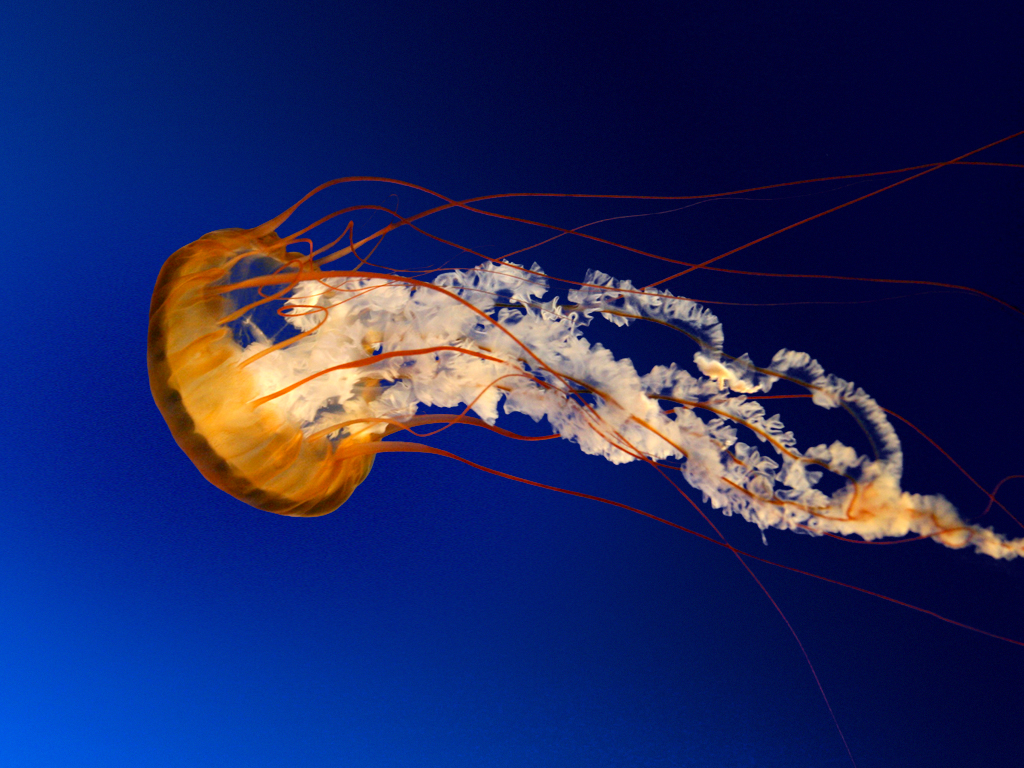 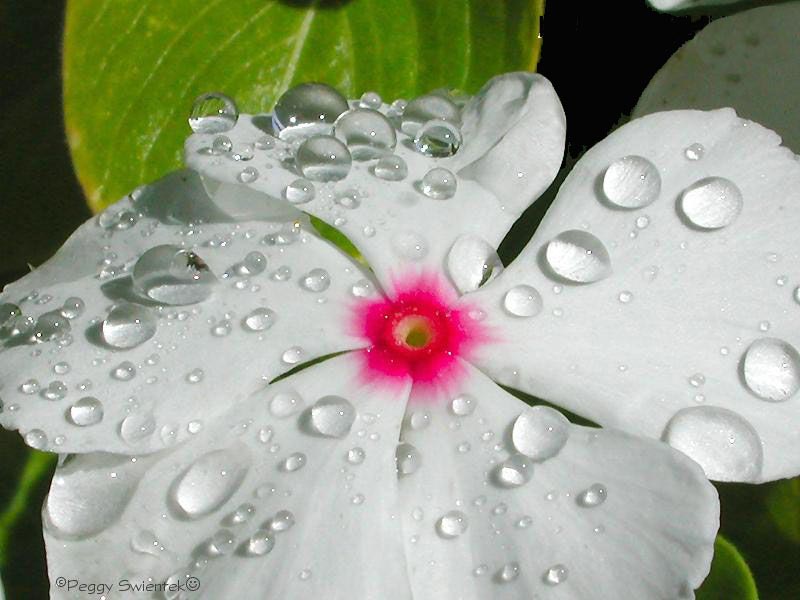